Figure 1. Cluster analysis of lncRNA expression in MLL-r and MLL-wt ALL samples and healthy controls. The 111 ...
Hum Mol Genet, Volume 23, Issue 12, 15 June 2014, Pages 3278–3288, https://doi.org/10.1093/hmg/ddu040
The content of this slide may be subject to copyright: please see the slide notes for details.
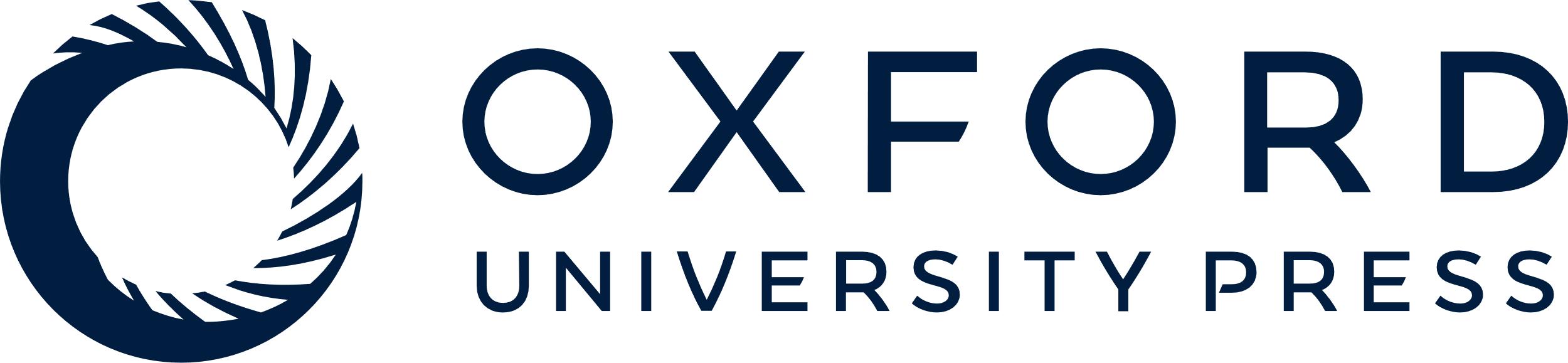 [Speaker Notes: Figure 1. Cluster analysis of lncRNA expression in MLL-r and MLL-wt ALL samples and healthy controls. The 111 top-ranked differentially expressed lncRNAs in MLL-r ALL (P  2.0). The expression values are represented in yellow and blue, indicating expression above and below the median expression value across all samples, respectively.


Unless provided in the caption above, the following copyright applies to the content of this slide: © The Author 2014. Published by Oxford University Press. All rights reserved. For Permissions, please email: journals.permissions@oup.com]